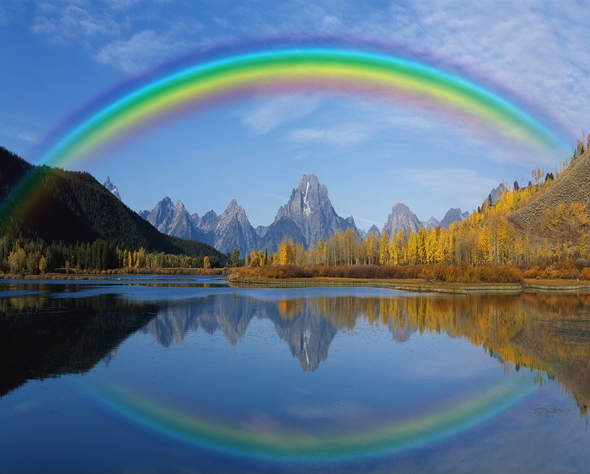 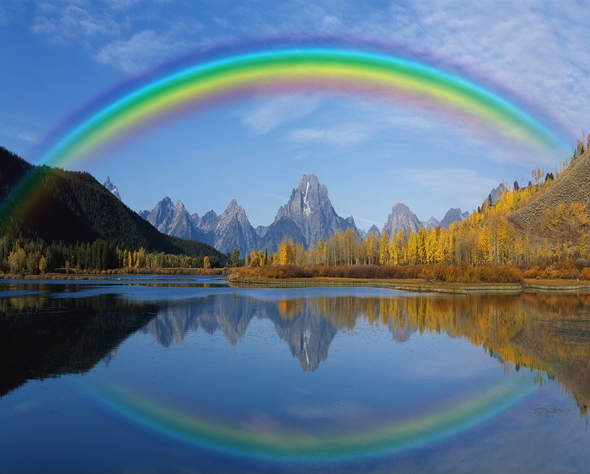 CHÀO MỪNG CÁC EM
HỌC SINH LỚP 10C3
Giáo viên: Nguyễn Thị Như Minh
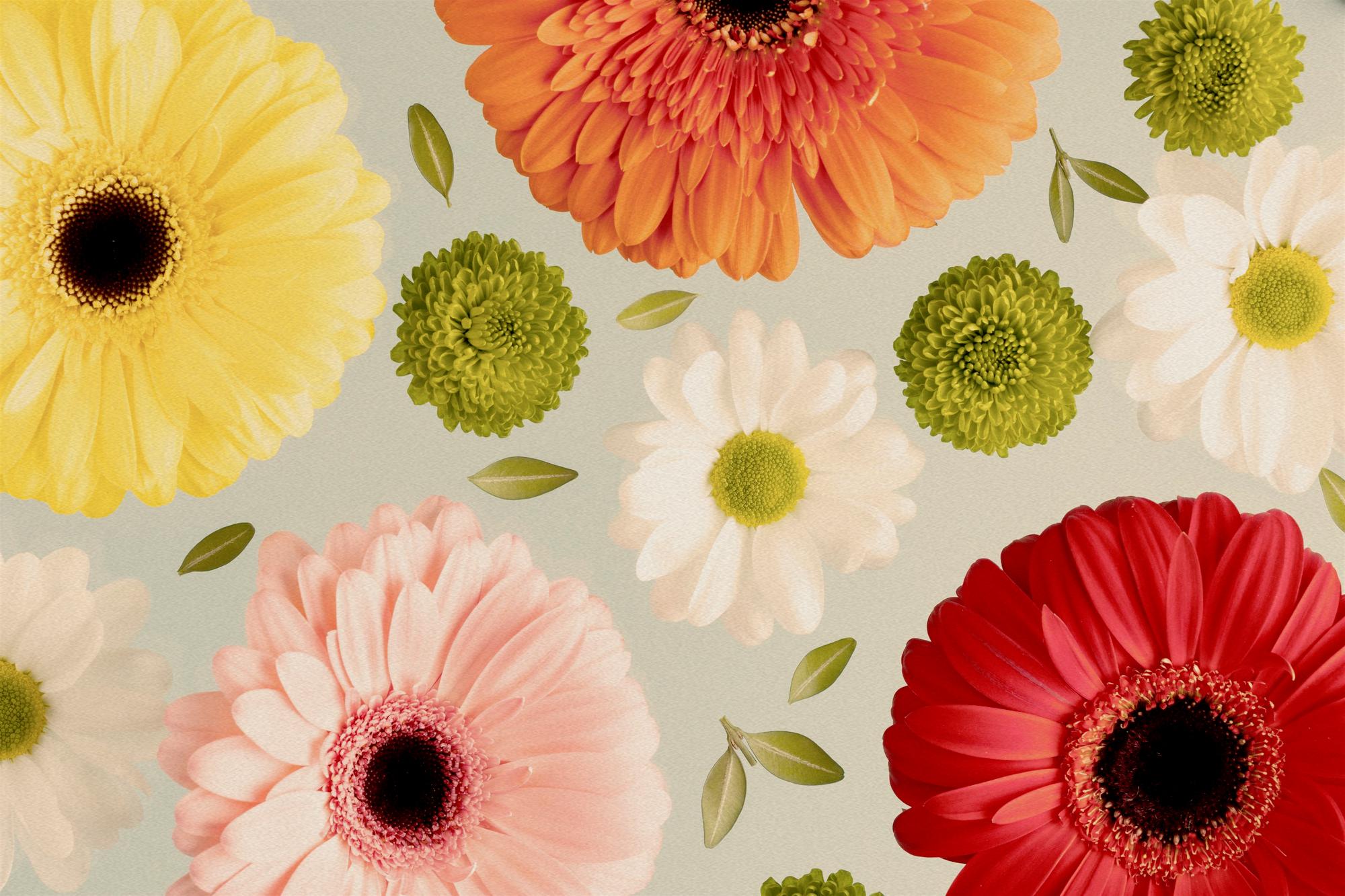 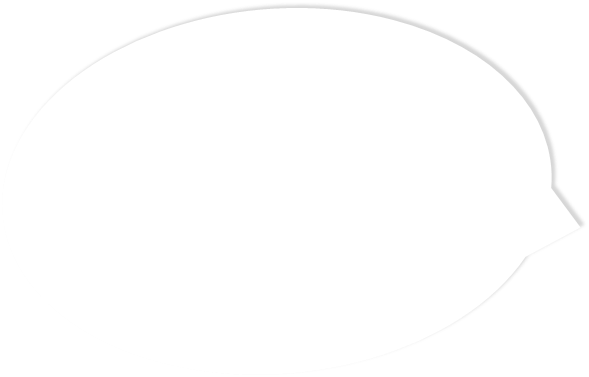 Cùng theo dõi video sau đây và nêu cảm nhận của mình về thông điệp mà đoạn clip truyền tải.
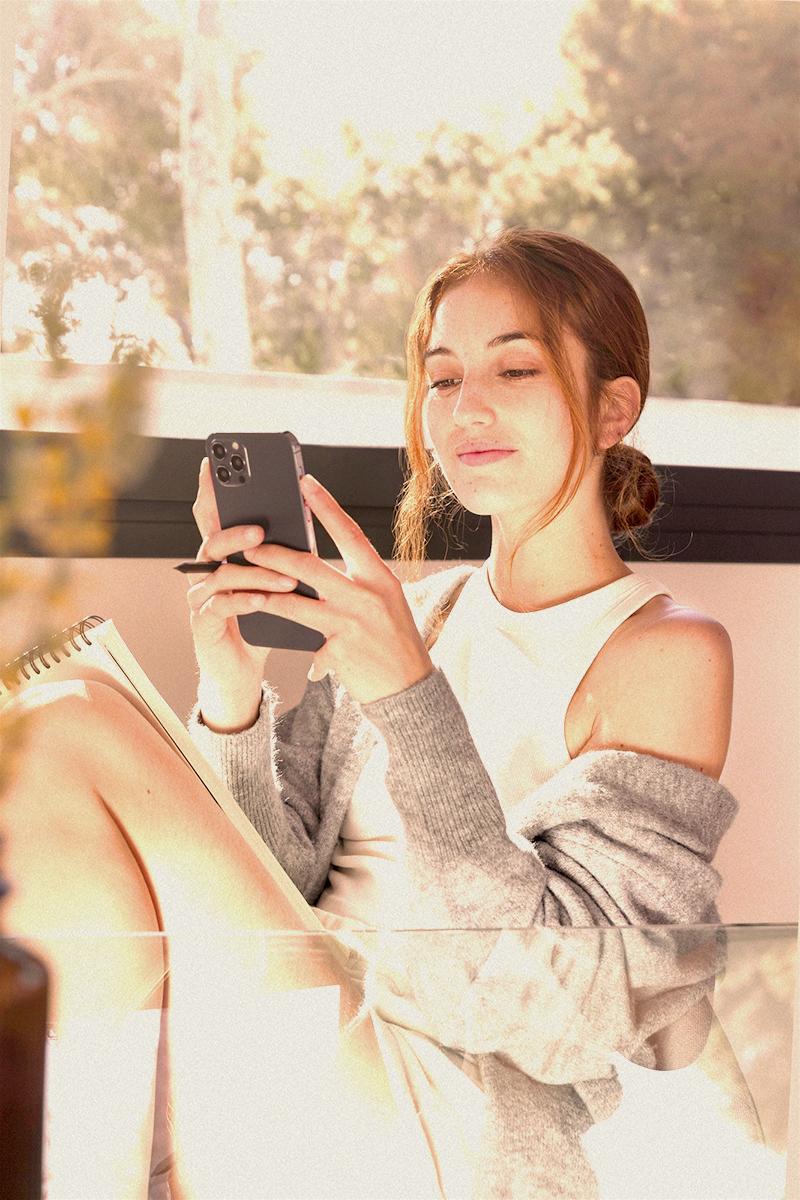 CHỦ ĐỀ 2: KHÁM PHÁ BẢN THÂN
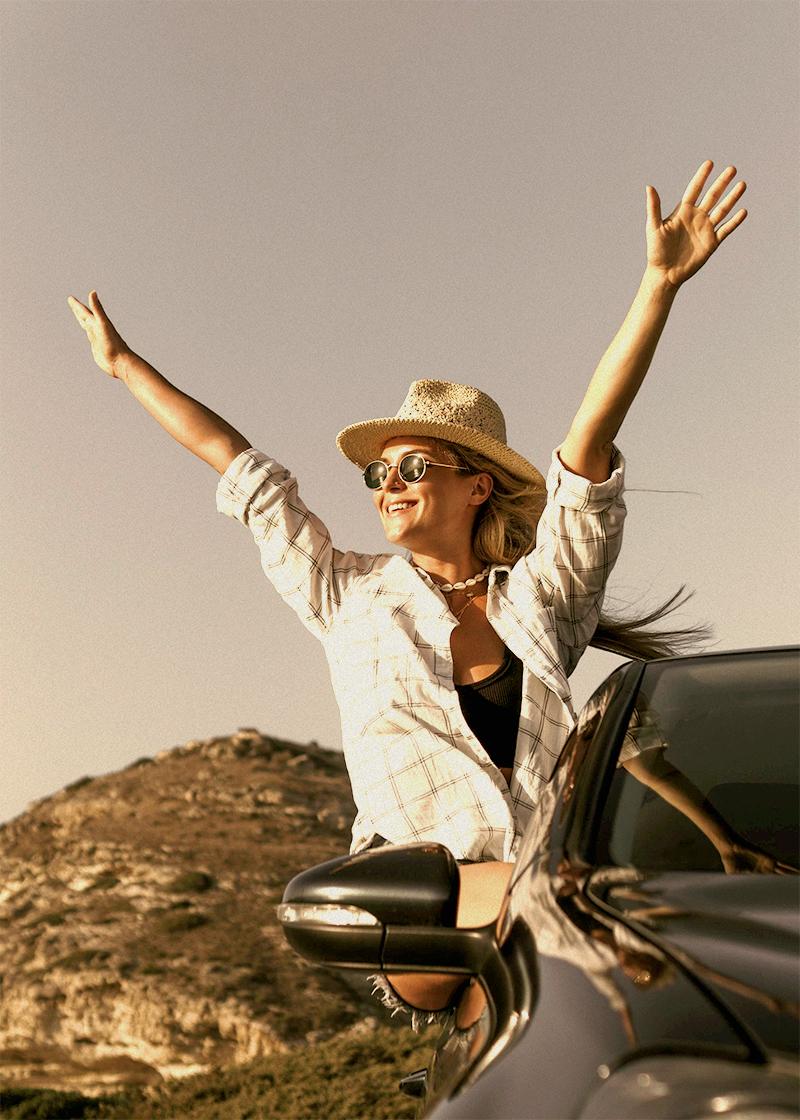 Tuần 5 – Tiết 13-14:
Hoạt động giáo dục theo chủ đề
NỘI DUNG BÀI HỌC
Tìm hiểu về điều chỉnh tư duy theo hướng tích cực
01
02
03
Xác định tính cách của bản thân
Tìm hiểu về quan điểm sống
Hoạt động 1:
Xác định tính cách của bản thân
Xác định một số nét tính cách của bản thân trong học tập, công việc, sinh hoạt hằng ngày, giao tiếp, ứng xử với người khác.
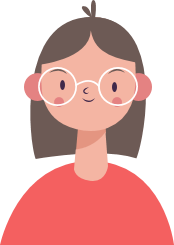 Một số từ miêu tả  nét tính cách của bản thân
Gợi ý:
Gentle
Cởi mở
Tự tin
Kiên định
Bộc trực
Funny
Năng động
Trung trực
Vui vẻ
Nhút nhát
Dịu dàng
Trẻ con
Hoà Đồng
Ít nói
Cẩn thận
Hiếu thắng
Ích kỷ
Sân si
...
Em hãy xác định những tính cách nào là điểm mạnh, điểm yếu của bản thân.
Nhân Từ
Tự Ti
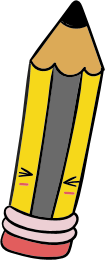 Em xác định tính cách của bản thân như thế nào?
Căn cứ vào hành vi, thói quen, cách ứng xử,… của bản thân trong cuộc sống hằng ngày
Căn cứ vào kết quả học tập, lao động, giao tiếp, hoạt động xã hội của bản thân
Gợi ý
Lắng nghe nhận xét của người thân thiết, gần gũi về mình
Hoạt động 2:
Tìm hiểu về điều chỉnh tư duy theo hướng tích cực
Đọc ví dụ SGK trang 15 và trả lời câu hỏi: 
Tư duy có ảnh hưởng như thế nào đến cách giao tiếp, ứng xử?
Em hãy nêu thêm ví dụ cho thấy tư duy có ảnh hưởng đến cách giao tiếp, ứng xử.
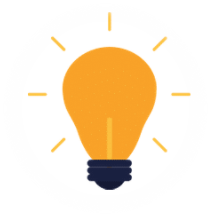 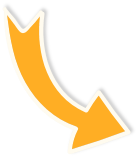 Cách giao tiếp, ứng xử phụ thuộc vào cách chúng ta tư duy, suy nghĩ, nhìn nhận sự việc, đánh giá động cơ, hành động của người khác. Tư duy tích cực thường dẫn đến cách giao tiếp, ứng xử tích cực.
Ví dụ cho thấy tư duy có ảnh hưởng đến cách giao tiếp, ứng xử:
Tư duy tiêu cực
Tư duy tích cực
Bạn không cho chép bài trong giờ kiểm tra → không chơi với bạn nữa.
Bị điểm kém vì không học bài và thuộc bài → chân thành nhận lỗi với bố mẹ, hứa cố gắng chăm chỉ để cải thiện tình hình học tập.
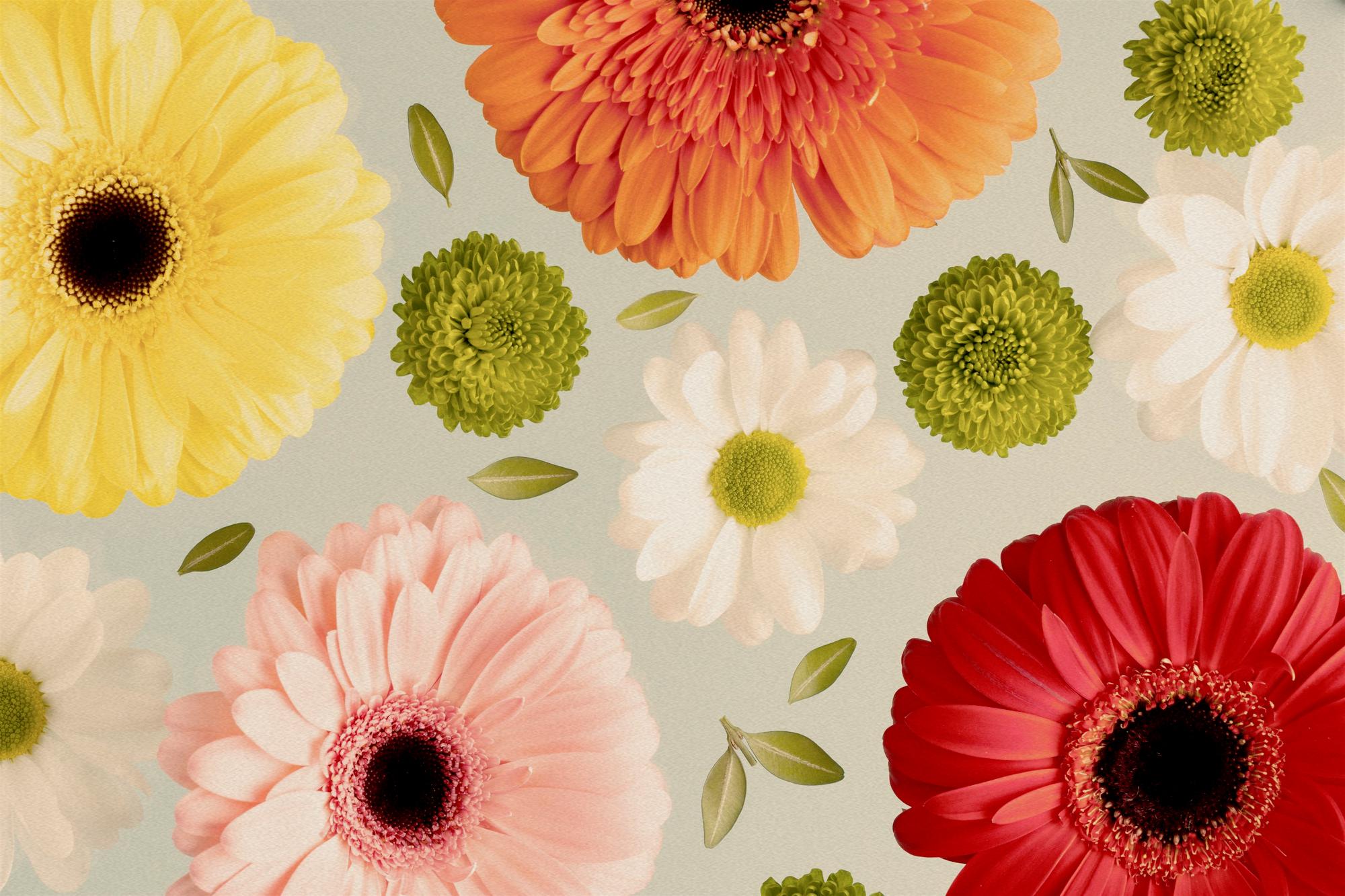 Hoạt động nhóm
Chia lớp thành 4 nhóm, thảo luận và thực hiện yêu cầu:
Nêu cách điều chỉnh tư duy theo hướng tích cực.
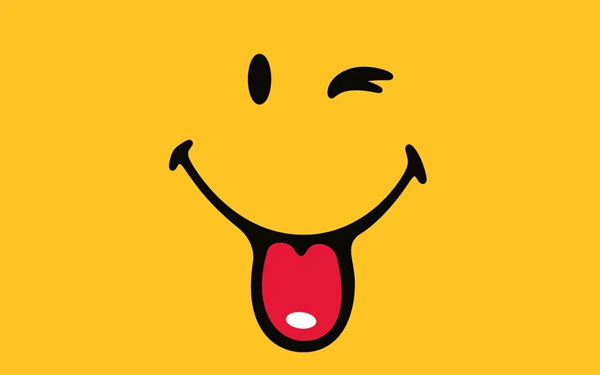 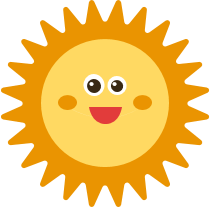 Bình tĩnh, không nóng vội
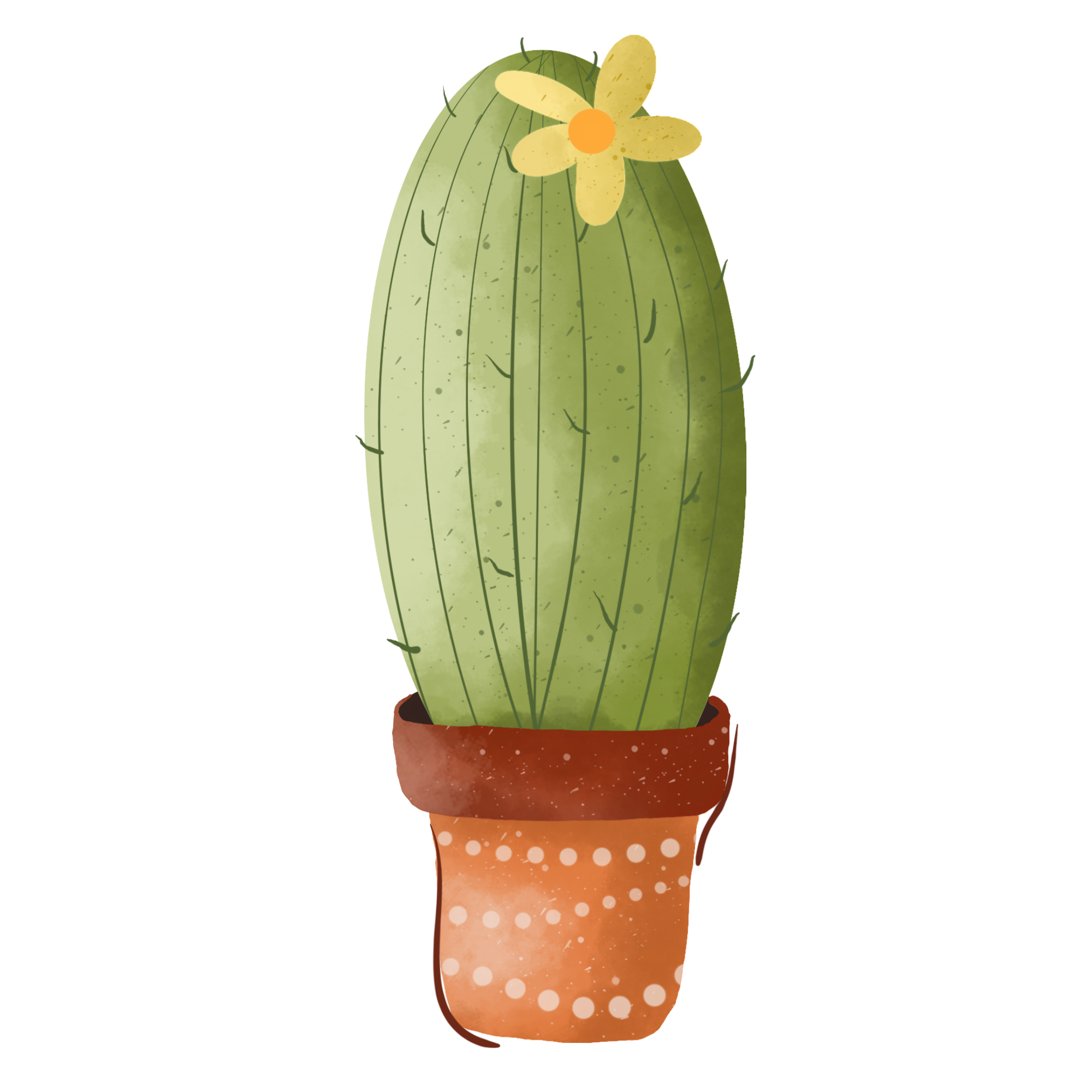 Đặt mình vào vị trí của người khác
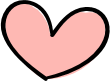 Thái độ khách quan, khoan dung, cảm thông,
Hoạt động 3: Tìm hiểu về quan điểm sống
Chia học sinh thành các nhóm, thảo luận và trả lời câu hỏi:
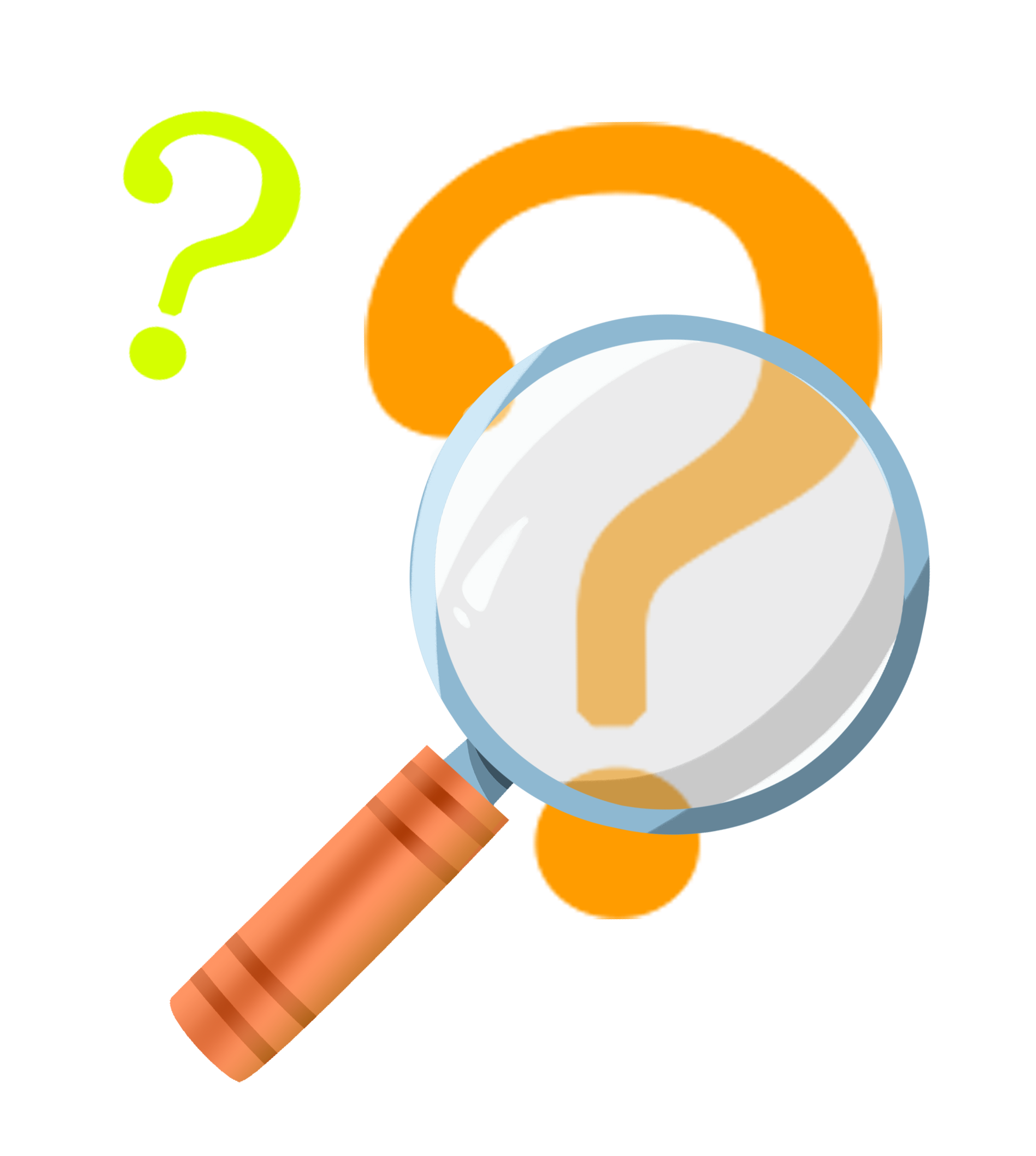 Thế nào là quan điểm sống?
Quan điểm sống của cá nhân sẽ ảnh hưởng, chi phối lối sống, cách hành động, ứng xử của cá nhân đó như thế nào? Cho ví dụ
Quan điểm sống là cách nhìn nhận, cách suy nghĩ, ý kiến về cuộc sống, về mục đích sống, về ý nghĩa, giá trị của cuộc sống, về lối sống, cách sống.
Quan điểm sống của cá nhân rất quan trọng, nó sẽ định hướng, chi phối lối sống, cách sống, cách hành động, ứng xử của cá nhân đó.
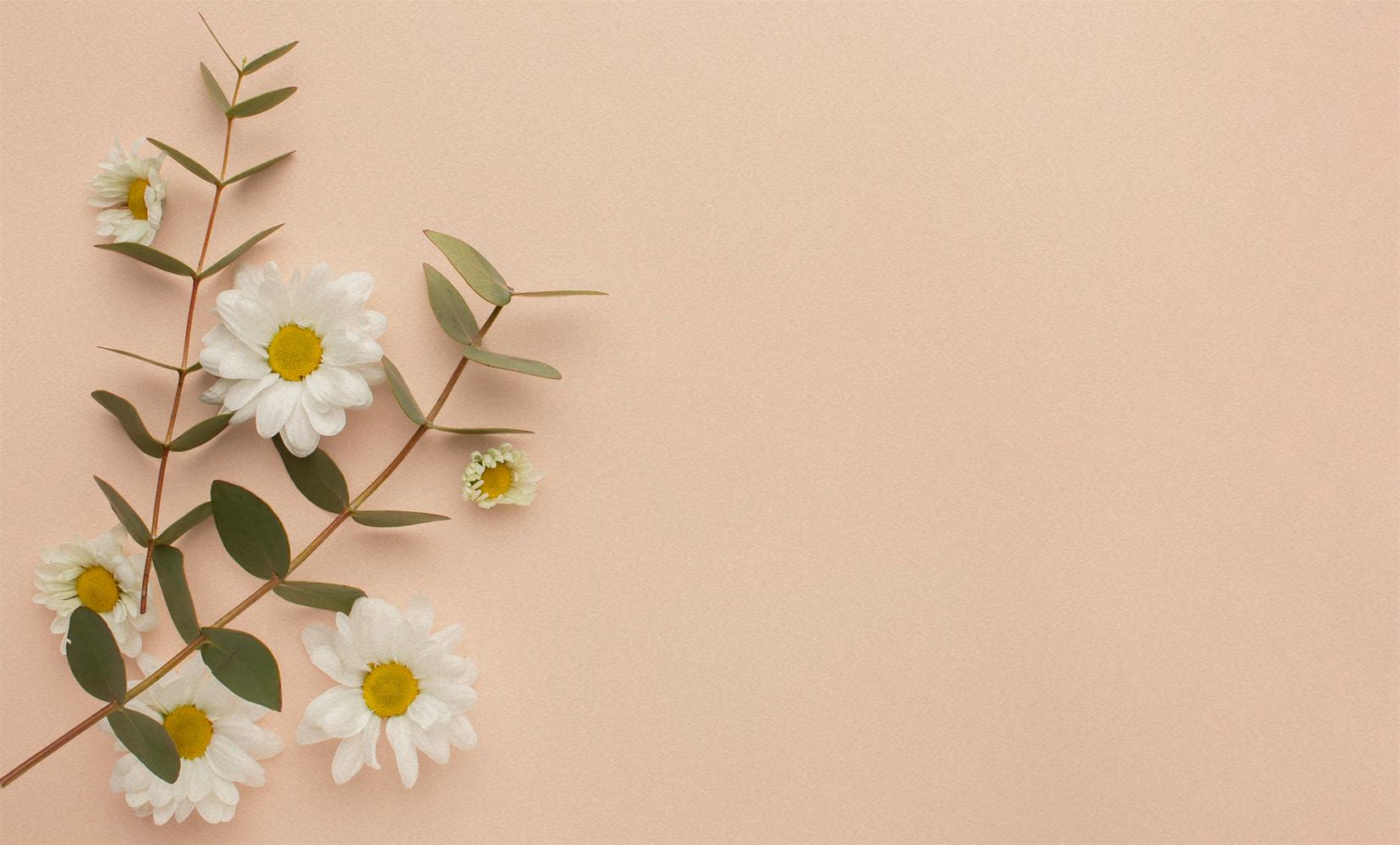 Hãy nêu một số quan điểm sống của em
Cho một số quan điểm sống sau:
“Có chí thì nên” – Tục ngữ Việt Nam.
“Thất bại là mẹ của thành công” - Khuyết danh.
“Tốt gỗ hơn tốt nước sơn” - Tục ngữ Việt Nam.
Chia lớp thành 2 nhóm Ủng hộ và Phản đối, tranh biện về 3 quan điểm sống nêu trên.
HƯỚNG DẪN VỀ NHÀ
01
02
Ôn lại kiến thức đã học
Xem trước nội dung hoạt động 4, 5, 6, 7 chủ đề 2.
XIN CHÀO TẠM BIỆT VÀ HẸN GẶP LẠI!